Regulación de Dispositivos Médicos en Argentina
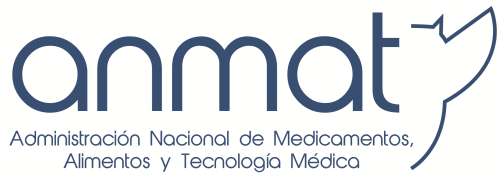 Ing. Rogelio LOPEZ
ANMAT - ARGENTINA
La Dirección de Tecnología Médica de la ANMAT es la dependencia competente en el control, fiscalización y vigilancia de las actividades de producción, importación, comercialización o depósito y la calidad de los productos médicos.
Proceso de Cambios
Inicio con un paradigma basado en la Regulación y fiscalización.
Vigilancia sanitaria basada en Ciencia Reguladora
“Vigilancia sanitaria basada en Ciencia reguladora” 

  Tenemos la convicción que no existe una buena práctica en salud pública sin información oportuna, que sea procesada adecuadamente y sirva para generar acciones sobre los eventos que vigilamos.
Ciencia Reguladora:
Utilización, en cada toma de decisión, de la mejor evidencia científica disponible como resultado de la convergencia de profesionales, académicos, reguladores y la sociedad

Actores:
Academias          
Universidades
Sociedades Profesionales 
Población en general
Estrategias de Fortalecimiento
Programas específicos:
Observatorio.
ANMAT Federal.
ANMAT Responde.

Comunicación interna y externa:
Comunicación web
Publicaciones digitales: ciencianmat.
Boletín de Disposiciones
Proyectos realizados según las necesidades relevadas:
1) Modificación de las exigencias para el registro de dispositivos médicos, independientemente de su aprobación en países de alta vigilancia sanitaria: Disposición ANMAT Nº 727/13.

Según la clase de Riesgo:

Clase I: Registro por Declaración de Conformidad.

Clase II, III y IV: Registro con análisis y evaluación técnica. Se solicita, además, historial de comercialización (listado de países donde el producto se comercializa, eventos adversos, retiros de mercado ).
Coordinaciones Temáticas para el Proceso de
Registro.

Productos Electromédicos.
Productos para anestesia y respiración.
Productos que administran energía para  diagnóstico y tepapéutica.
Productos implantables activos y no activos.
Productos estériles y descartables.
Productos audiológicos y fonoaudiológicos.
Productos sanitizantes y desinfectantes.
Productos odontológicos.
Productos para diagnostico de uso in vitro.
Proyectos realizados según las necesidades relevadas:
2) Implementación de la trazabilidad en productos implantables, desde la liberación hasta el usuario.

Prótesis de cadera
Prótesis de rodilla
Implantes de columna vertebral
Prótesis mamarias
Al momento de autorización para comercialización y uso de los implantes mencionados, el titular del registro deberá presentar  datos como: Empresa importadora, Empresa fabricante, Marca, Modelo, Lote, cantidad liberada, etc.
Proyectos realizados según las necesidades relevadas:
3) Ampliación del alcance de BPD de los dispositivos médicos. Esto implica el fortalecimiento de control de mercado sobre productos ilegitimos.

4) Control y fiscalización de las importaciones:
 Control conjunto con las autoridades aduaneras. 
 Evaluación de autorización previa con autoridades del ministerio de economía
Desafíos
Avanzar en la trazabilidad de un mayor número de productos.
Ensayos Clínicos.
Enfoque de Registro para Productos Innovadores. Ej: productos que incorporan nanopartículas, software de alta complejidad y nuevos materiales.
Capacitación de recursos humanos para abordar los temas antes mencionados.
Consensuar criterios regionales a través del intercambio de experiencias e información.
Capacitación de las Agencias más desarrolladas a Agencias con menores recursos.
MUCHAS GRACIAS
12